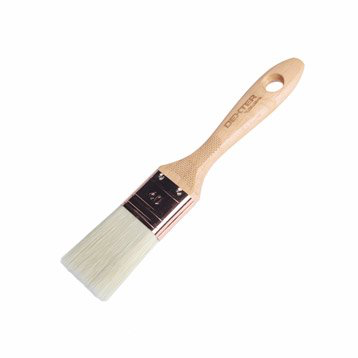 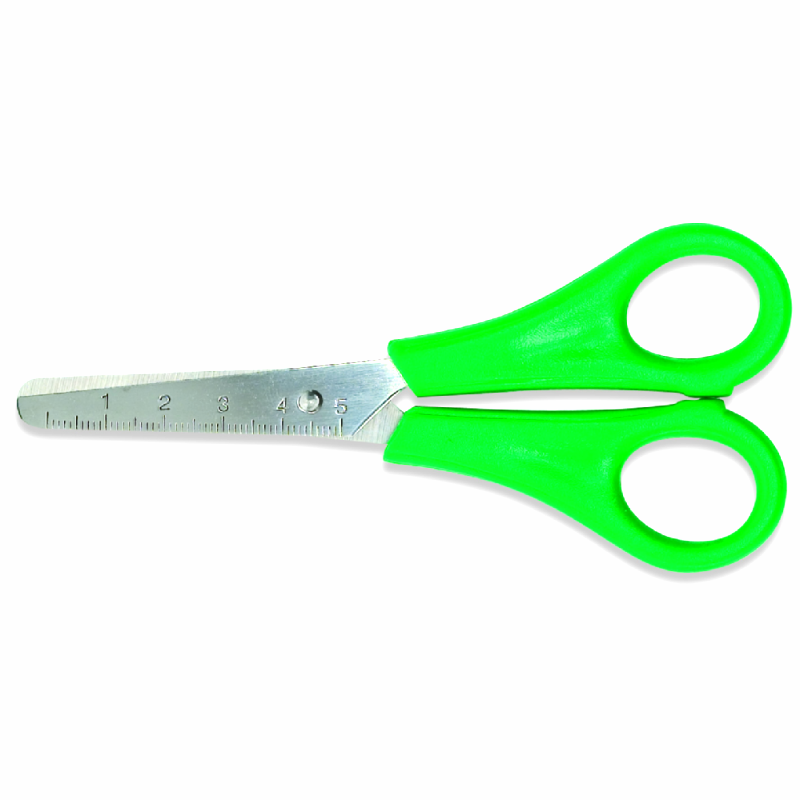 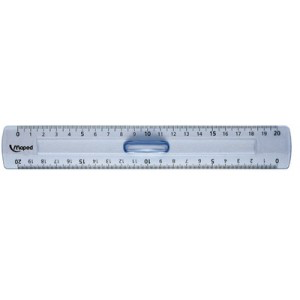 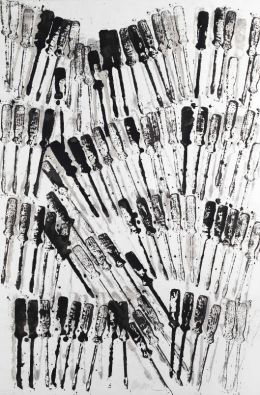 Exemple de carte-objet pour peindre en empreinte comme Arman selon les objets de votre classe